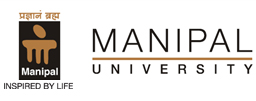 How to get your manuscripts published in quality journals
Samir Kumar Praharaj, MD, DPM
Associate Professor, Psychiatry
KMC, Manipal
South Zone PG CME 2015
Outline
Why publish 

What to publish

Where to publish

How to publish

Practical Tips
2
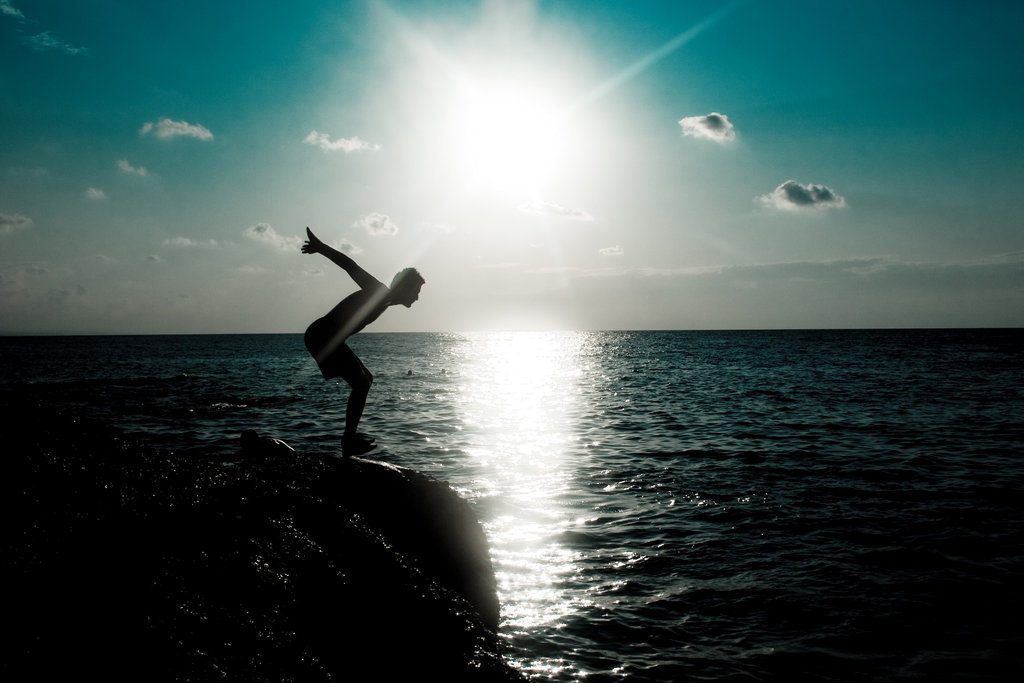 3
Why publish?
Mandatory requirement
Improve CV
Incentives
Feels good
Learn by doing
Contribute to science
4
Why not publish?
‘They’ll dismiss my work outright!’
‘I can’t write!’
‘People will steal my ideas’
‘I don’t know where to start!’
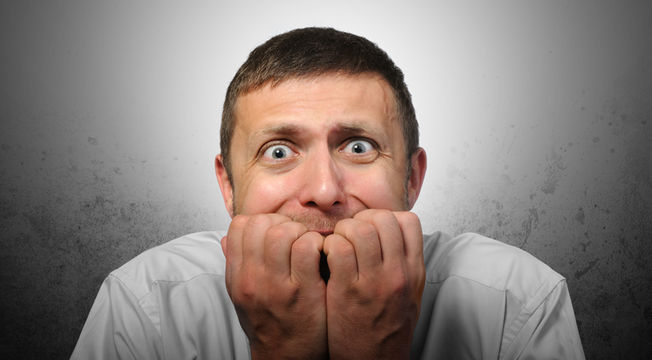 5
What to publish?
Journal articles, reviews, viewpoints, debates, case studies, letters, editorials…
Book chapters, books
Newspaper articles
Blogs
?
6
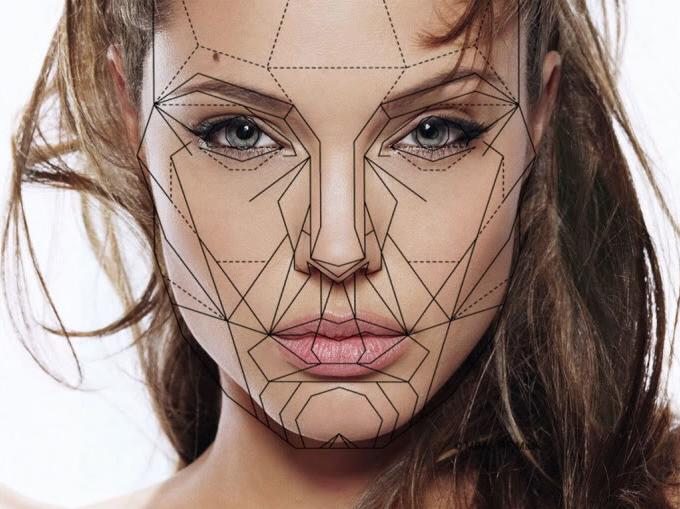 7
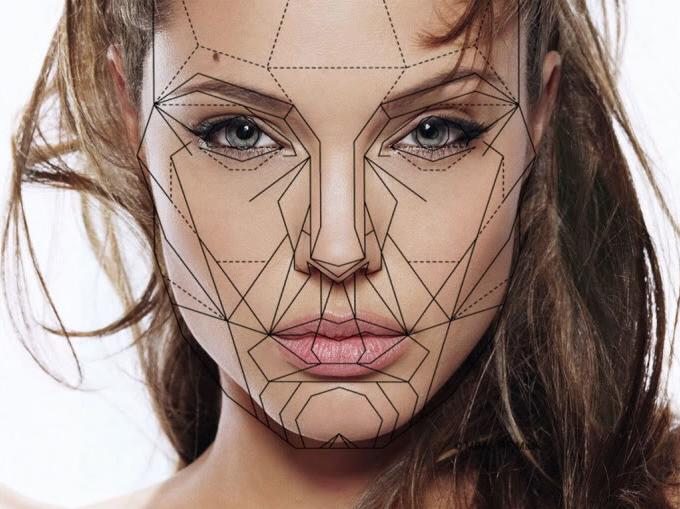 ‘There are only two types of articles; those that are perfect and never get published, and those that are good enough and do.’
8
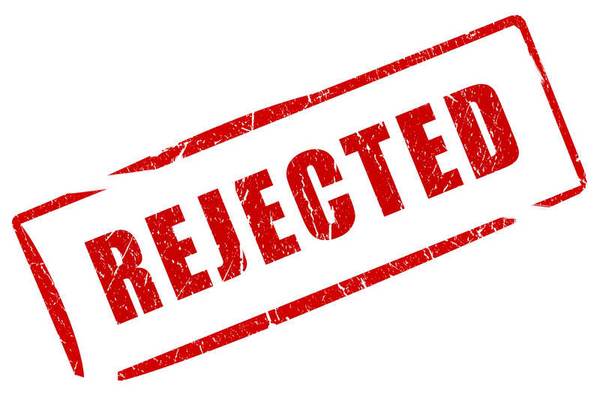 Never forget that the comments from an editorial review are free, honest and of high quality
9
Where to Publish?
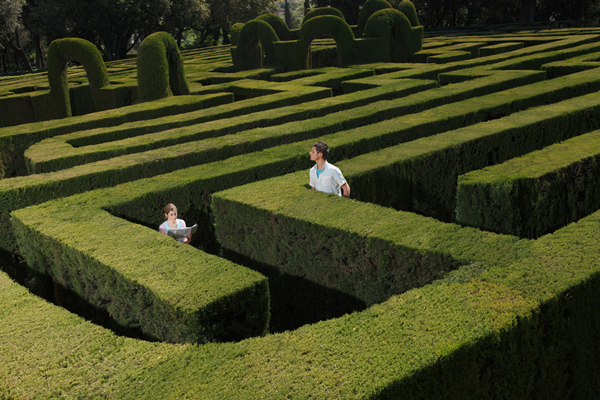 10
Quality journal?
Psychiatry journals: 977 (1999 study)




94 Psychiatry journals were 
indexed in ISI and 141 in Medline (2007)
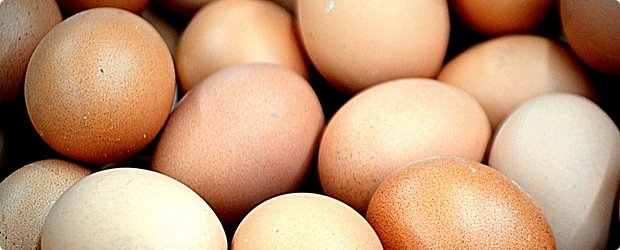 Rotten eggs?
11
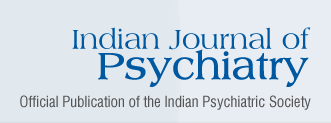 The journal is indexed with Caspur, CNKI (China National Knowledge Infrastructure), DOAJ, EBSCO Publishing's Electronic Databases, Excerpta Medica / EMBASE, Expanded Academic ASAP, Genamics JournalSeek, Google Scholar, Health & Wellness Research Center, Health Reference Center Academic, Hinari, Index Copernicus, Indian Science Abstracts, IndMed, National Science Library, OpenJGate, PrimoCentral, ProQuest, PubMed, Pubmed Central, Science Citation Index, SCOLOAR, SCOPUS, SIIC databases, Summon by Serial Solutions, Ulrich's International Periodical Directory and Web of Science
12
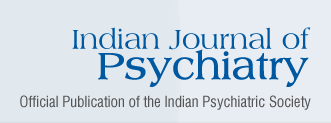 The journal is indexed with Caspur, CNKI (China National Knowledge Infrastructure), DOAJ, EBSCO Publishing’s Electronic Databases, Excerpta Medica / EMBASE, Expanded Academic ASAP, Genamics JournalSeek, Google Scholar, Health & Wellness Research Center, Health Reference Center Academic, Hinari, Index Copernicus, Indian Science Abstracts, IndMed, National Science Library, OpenJGate, PrimoCentral, ProQuest, PubMed, Pubmed Central, Science Citation Index, SCOLOAR, SCOPUS, SIIC databases, Summon by Serial Solutions, Ulrich's International Periodical Directory and Web of Science
13
What is an indexed journal?
Index Medicus
MEDLINE/PubMed
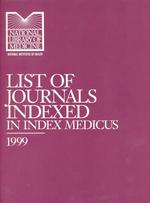 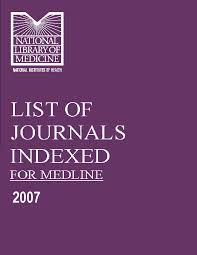 14
Other indexation services
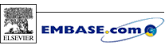 EMBASE 
        (Excerpta Medica dataBASE)
PsychINFO
       (American Psychological Association)
Web of Science
       (Thomson Reuters)
SCOPUS
       (Elsevier)
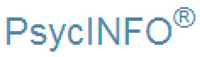 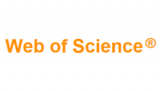 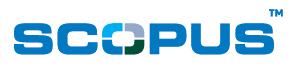 15
Some more indexation services…
Caspur
CNKI (China National Knowledge Infrastructure)
DOAJ
Expanded Academic ASAP
Genamics Journal Seek
Hinari
Index Copernicus
Open J Gate
Primo Central
ProQuest
SCOLOAR etc.
16
MEDLINE/PubMed
US National Library of Medicine premier bibliographic database
4,900 journals in 30 languages


FREE
PMC – free articles
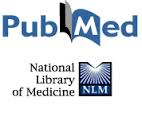 17
Indexed, but…?
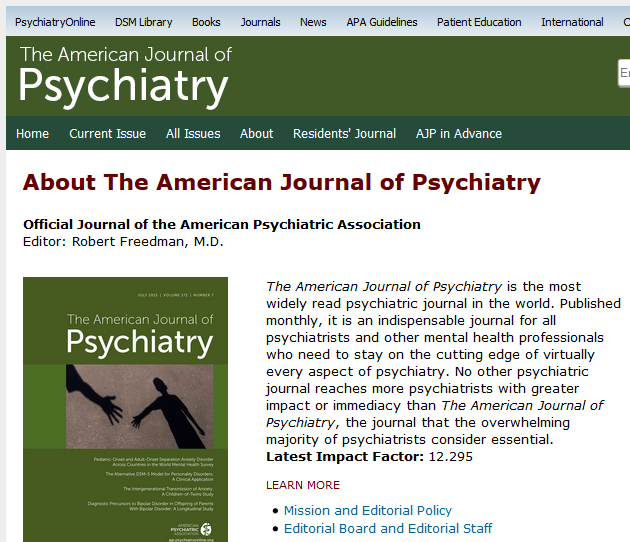 18
Indexed, but…?
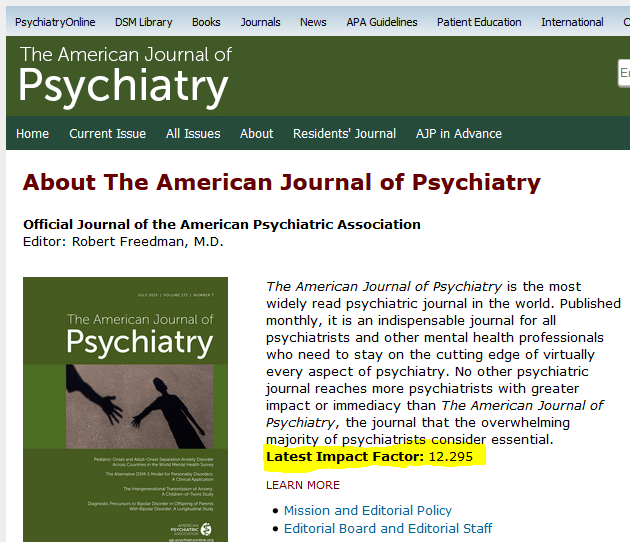 19
Impact Factor (IF)
Eugene Garfield (Science 1955)
Institute for Scientific Information (ISI) - Journal Citation Report
Thomson Scientific (1992)

“Ratio between citations and
recent citable items published”
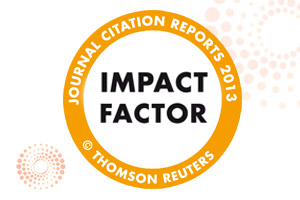 20
How do we calculate Impact Factor?
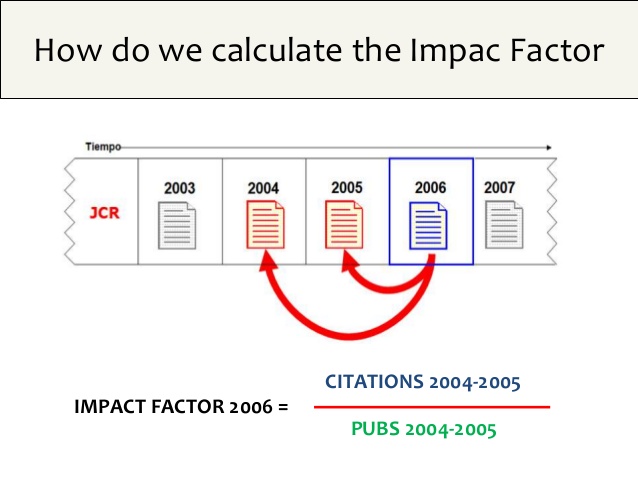 21
Journal IF is a good predictor of the quality of journals
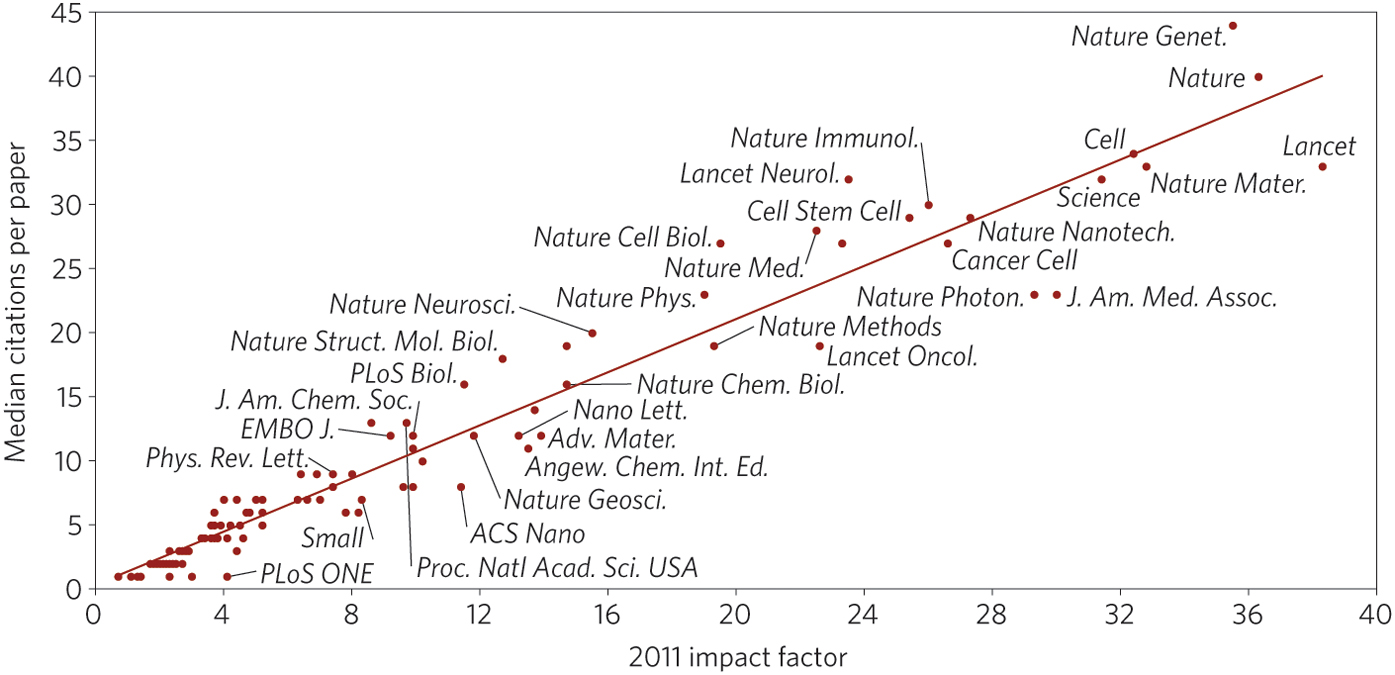 Editorial, Nature Materials 2013
22
What British Psychiatrists Read?
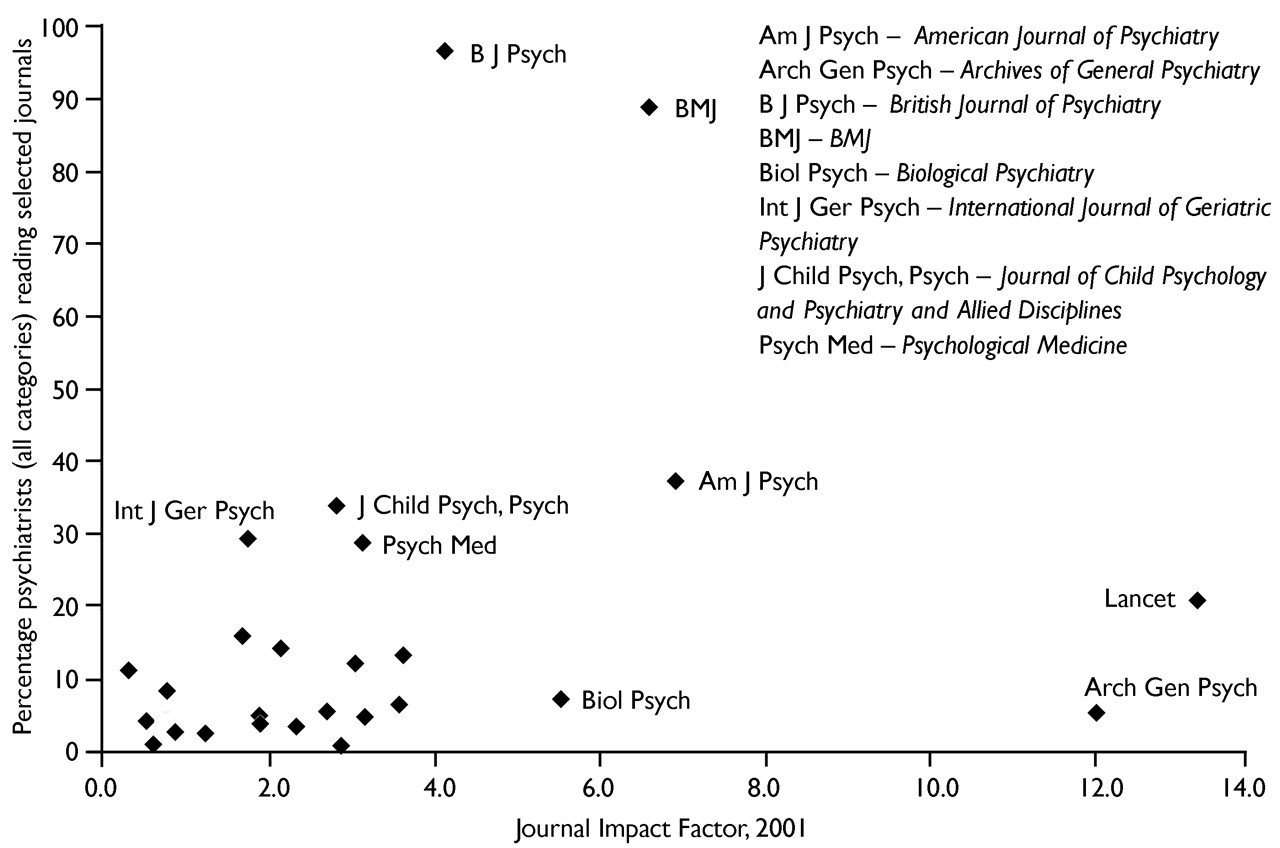 Jones et al., BJP 2014
23
Criticisms of IF
Citation for individual articles varied
Review articles cited more frequently
‘Super classics’
‘Methods’ articles - more citations
Different specialties - different peak impact
More letters - temporary increase in references to those letters
Self-citations
Title change affects IF for two years after the change
24
Other Reliable Indices…
Google Scholar Metrics
Eigenfactor Score and Article Influence Score 
Who’s the publisher? 
Editorial Board
Journal Acceptance/Rejection Rates
Peer-Reviewed?
Are publication fees required?
25
Google Scholar Metrics (GSM)
Academic footprint: h-index, i10-index






Arranges journals based on  h5-index and h5-median
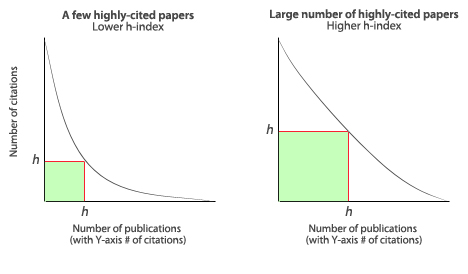 26
Eigenfactor Score & Article Influence Score
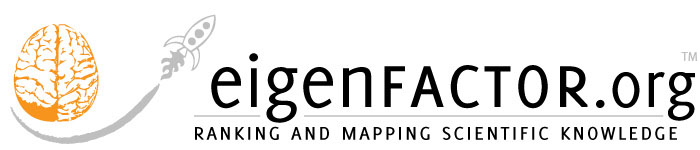 Jevin West
Carl T. Bergstrom
27
Who’s the publisher?
28
Editorial Board
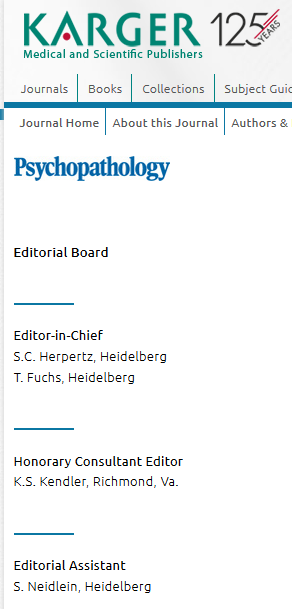 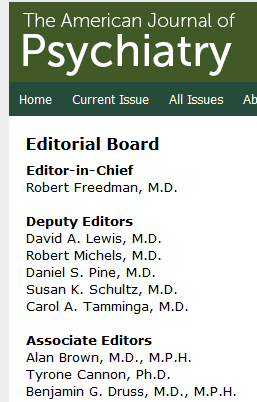 29
Journal Acceptance/Rejection Rates
Cabell’s Directory of Publishing Opportunities 
UlrichsWeb Global Serials Directory
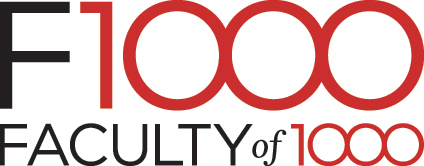 30
Peer Review Process
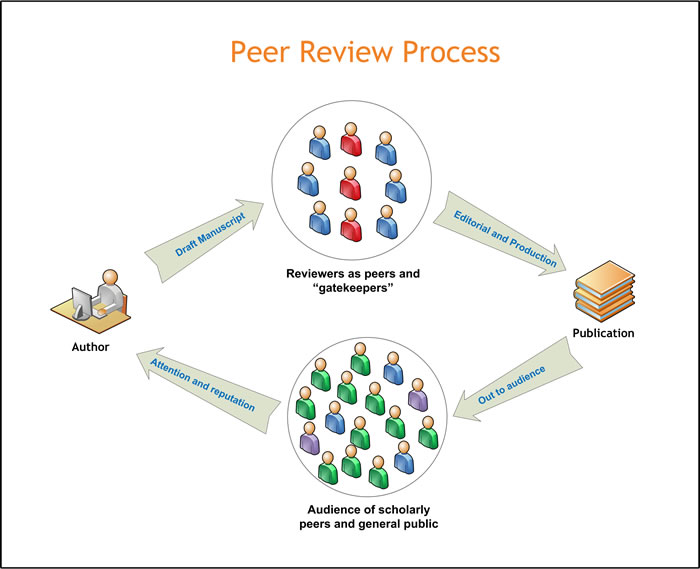 31
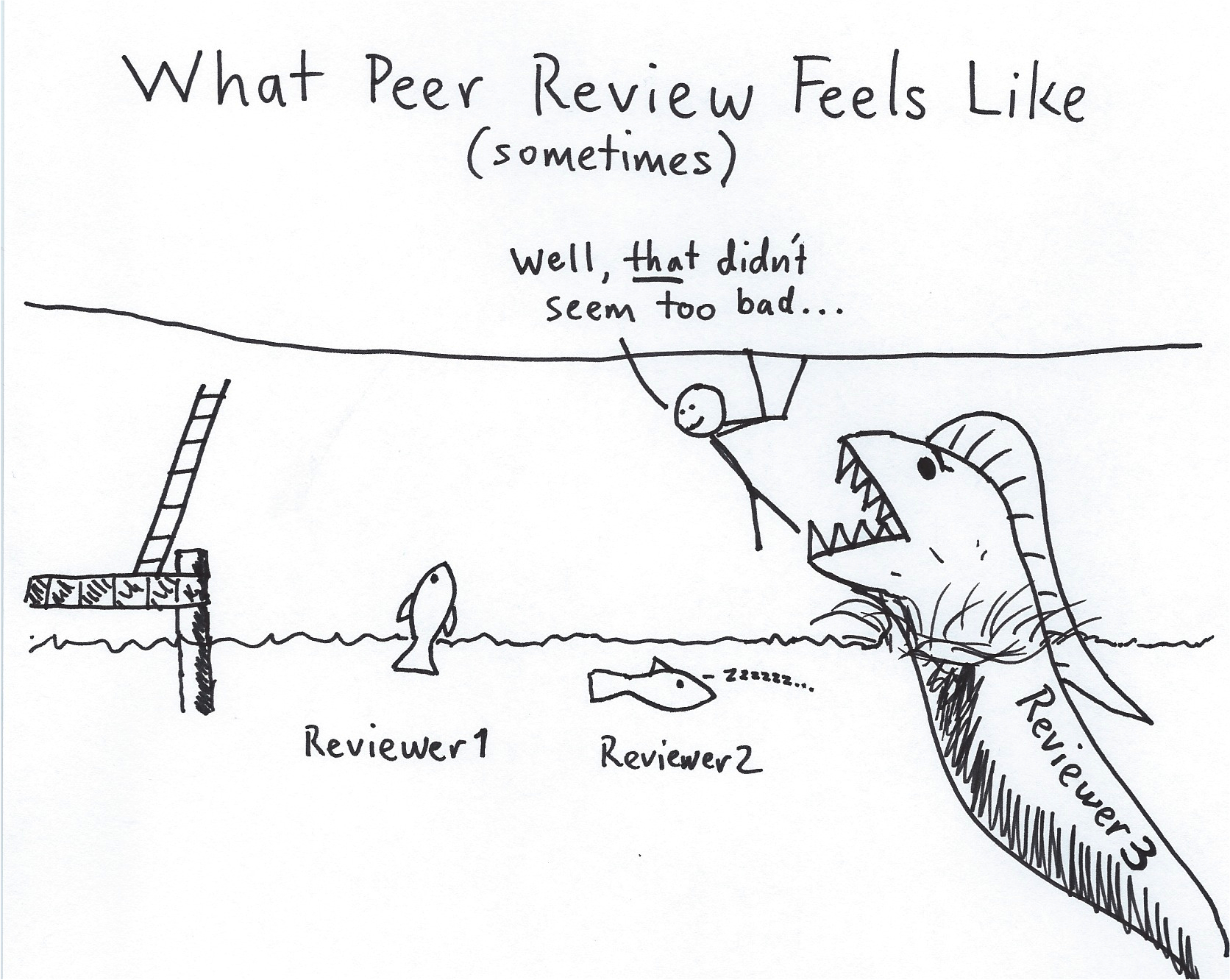 32
Are publication fees required?
All paid journals are not necessarily bad!
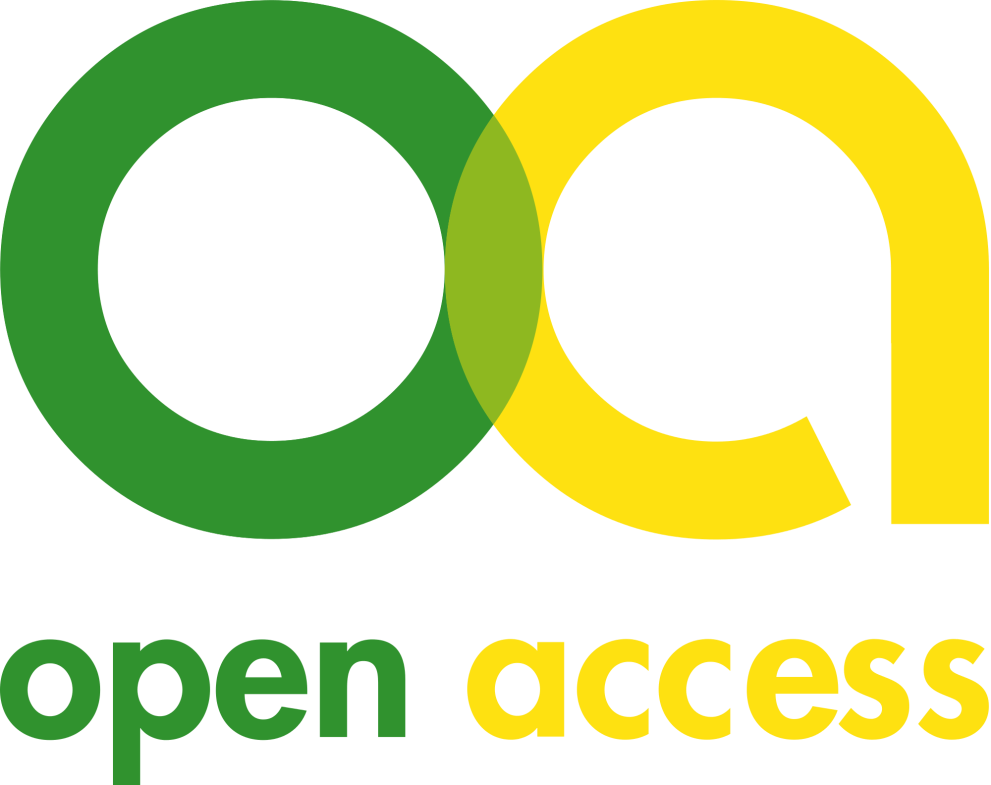 33
Transparency & Best Practice
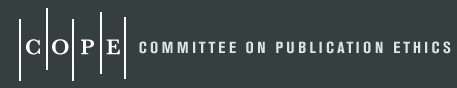 publicationethics.org

doaj.org

oaspa.org

wame.org
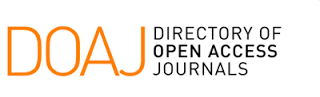 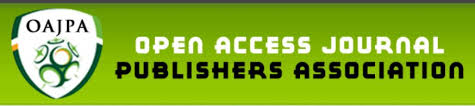 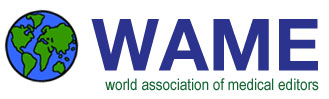 34
Principles of Transparency
Peer review
Editorial board
Author fees
Copyright
Research misconduct
Ownership and management
Website, access, revenue source, advertising
Publishing schedule, archiving, marketing
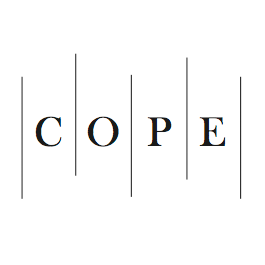 35
Criteria for Determining Predatory Open-Access Publishers
Editor and Staff 
Business management (Publisher): e.g. fleet journals
Integrity: e.g. fake IF, spam peer review
Poor journal standards / practice: e.g. broad journals
Jeffrey Beall 2015
http://scholarlyoa.com
36
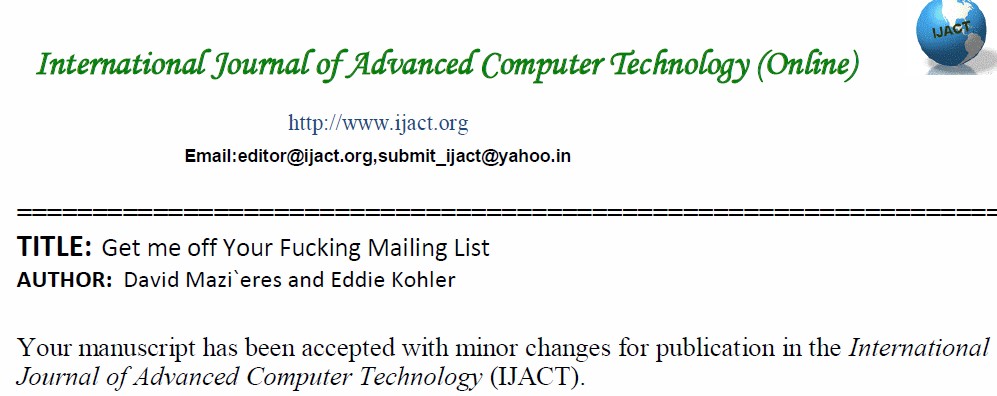 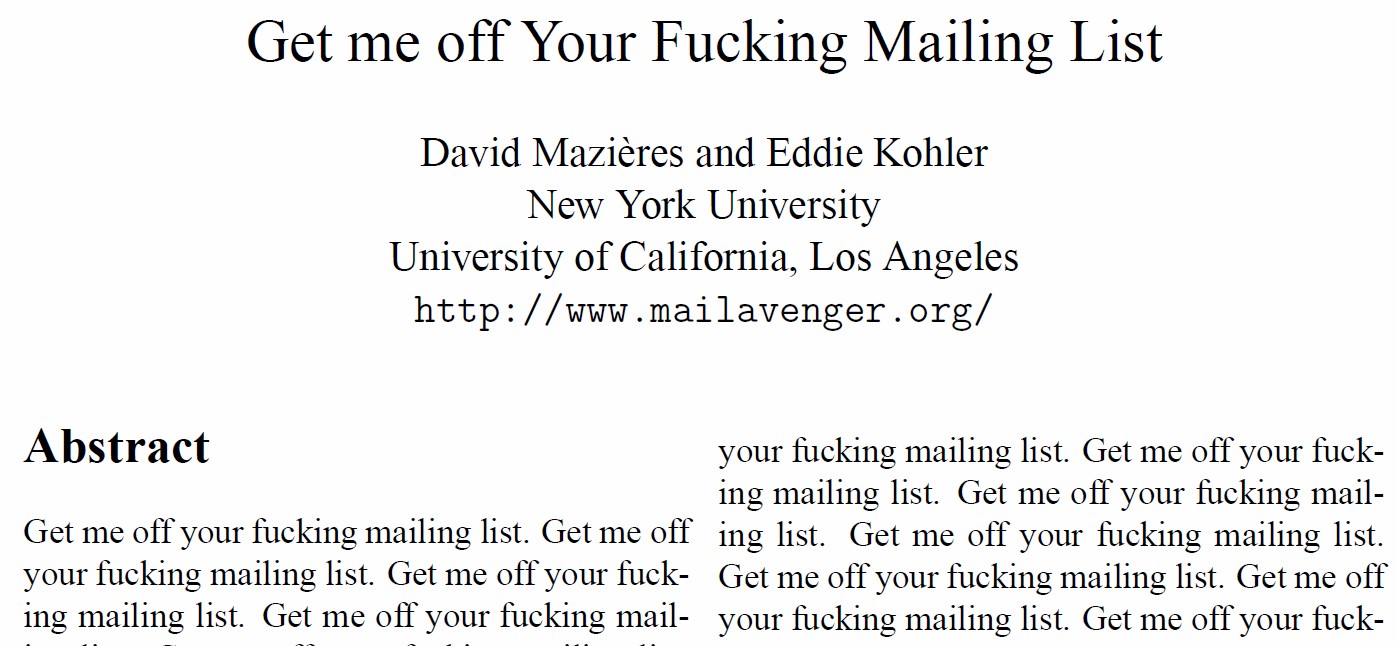 37
Beall’s List (scholarlyoa.com)Potential, possible, or probable predatory scholarly open-access
List of Publishers (843)
Academic and Scientific Publishing
Academic Journals
Academic Journals and Research ACJAR
Academic Journals Online (AJO)
Academic Journals, Inc.
Academic Knowledge and Research Publishing
Academic Publications, Ltd.
Academic Research Journals

List of Standalone Journals (712)
Indian Journal of Advanced Nursing (IJAN)
Indian Journal of Applied-Basic Medical Sciences
Indian Journal of Applied Research
Indian Journal of Drugs
Indian Journal of Pharmaceutical and Biological Research (IJPBR)
Indian Journal of Pharmaceutical Science & Research (IJPSR)
Indian Journal of Research in Pharmacy and Biotechnology (IJRPB)
Indian Journal of Scientific Research (IJSR)
38
Fake indices…
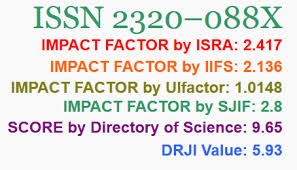 International Impact Factor Services (IIFS)
Universal Impact Factor (UIF)
Global Impact Factor (GIF)
Journals Impact Factor (JIFACTOR)
Cosmos Impact Factor
IndexCopernicus
Citefactor
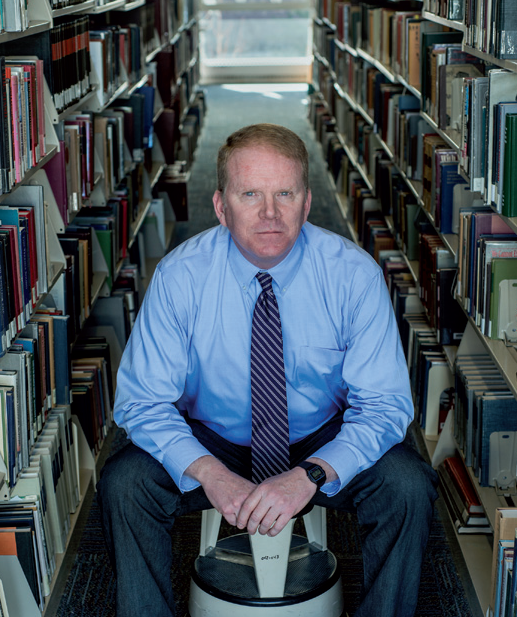 39
Other factors to consider…
Time to publish
Cost
40
How to publish?
Author: ‘Can I get my paper accepted in this journal?’
Editor: ‘Does it meet the aims of the journal and its audience?’
Reviewers: ‘Is it the right quality?’
Publisher: ‘Is the journal performing to market expectations?’
Reader: ‘Where can I read it? Is it useful to me?’
41
Understand the Editors
Send the right paper to the right journal!
42
Understand the Editors
Send the right paper to the right journal!
Understand the aims of the journal
Conform to specifications given in the Notes for Authors
Refer when appropriate to other papers in the same journal
43
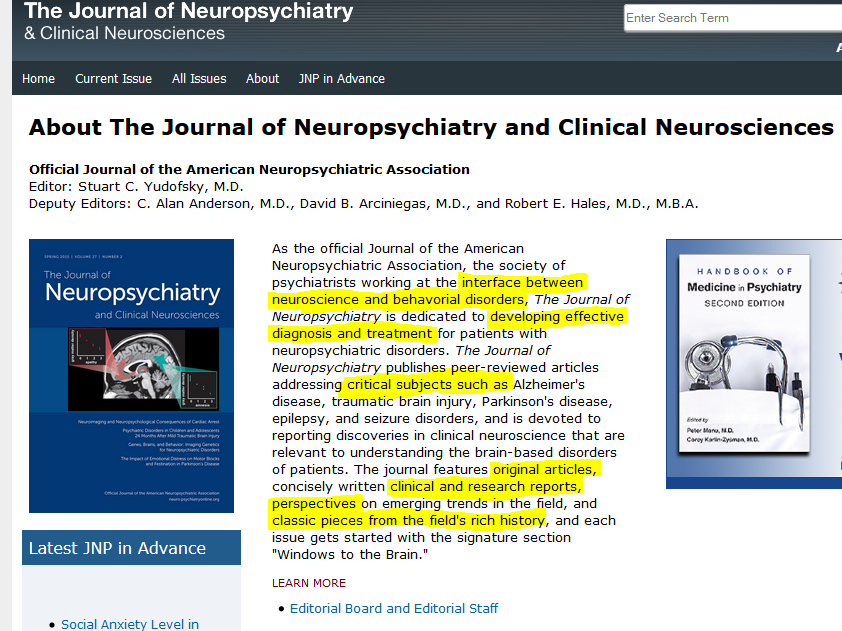 44
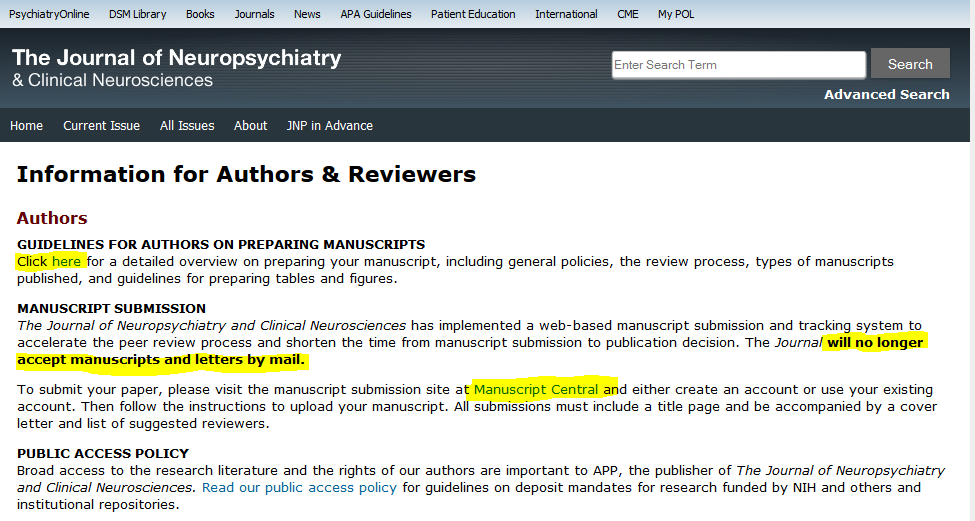 45
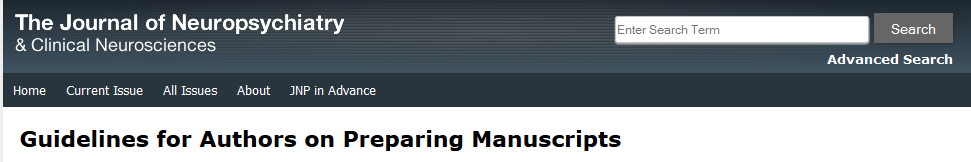 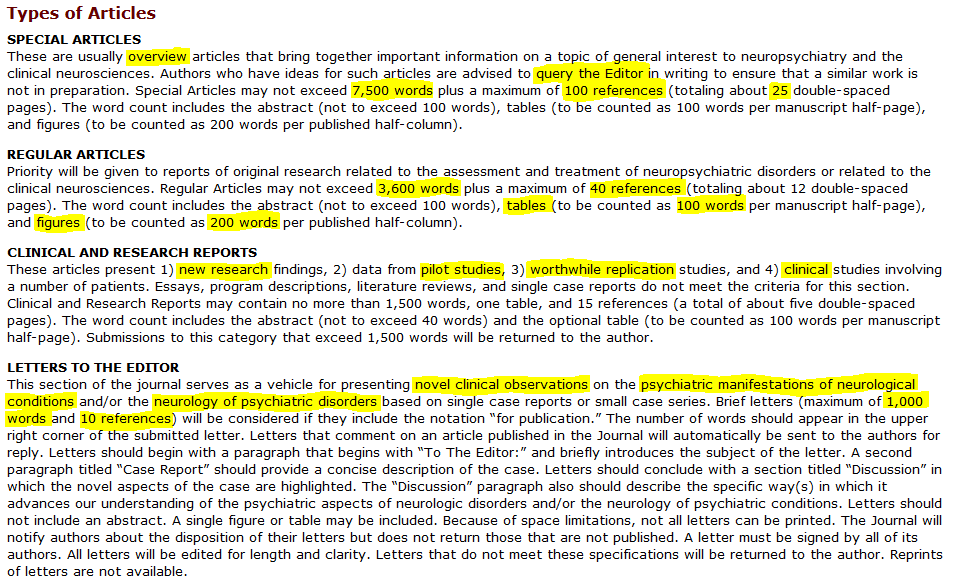 46
Journal Finder Tool
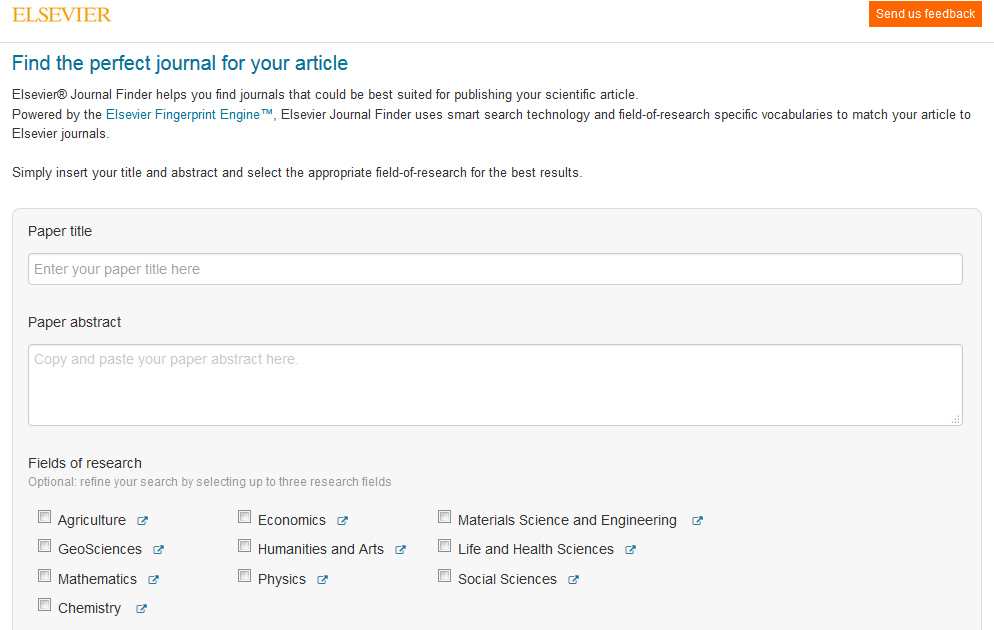 47
“Right journal” - Tips
Reference list
Ask colleagues/seniors
Review recent papers in candidate journals 
Shortlist journals
Arrange in order according to choice
Discuss with coauthors
48
Some more practical tips…
Unless you have a great paper, do not submit to journals…
With very high IF, Fake IF etc.
But, find a journal with high enough IF!
Ensure that there are no plagiarized portions in the manuscript
49
Matching Journals
Psychopathology research
Compr Psychiatry
Psychopathology
Psychiatry Res
J Psychiatry Res
Acta Psychiatr Scand
Aus NZ J Psychiatry
Eur Psychiatry
Psychol Med
World Psychiatry
Can J Psychiatry
Asian J Psychiatry
Schizophrenia
Schizophr Bull
Schizophr Res
Clin Schizophr Relat Psychoses
50
Matching Journals
Alcohol, Drug abuse
Addiction
J Subs Abuse
Am J Addiction
J Addict Med
Drug Alcohol Dep
Alcohol Alcohol
Consultation-Liaison
Psychosomatic Med
Psychosomatics
J Psychosomatic Res
Gen Hosp Psychiatry
Mood disorder
Bipolar Disord
J Affect Disord
Depress Anxiety
51
Matching Journals
Drugs
J Clin Psychopharmacol
J Clin Psychiatry
Prog Neuropsychopharmacol Biol Psychiatry
Int Clin Psychopharmacol
J Child Adolesc Psychopharmacol
Psychopharmacol (Berl)
Hum Psychopharmacol
Clin Neuropharmacol
J Psychopharmacol
Ther Adv Psychopharmacol
Cur Drug Saf
Br J Clin Pharmacol
Qualitative studies
Transcult Psychiatry
Cult Med Psychiatry
52
Case reports
Some journals do not publish/have stopped
Can J psychiatry
Prog Neuropsychopharmacol Biol Psychiatry
As letters only (500 words)
Am J Psychiatry
Longer ones, but specific content
J Clin Psychopharmacol
Clin Neuropharmacol
J Child Adolesc Psychopharmacol
Ann Pharmacother 
Journal for case reports!
BMJ Case Rep
Am J Case Rep
53
Letters…good way to start
Read recent papers
“Critically evaluate”
Read again if anything strikes you
“Aha” moment
Read relevant literature 
Write, edit, submit!
54
Book reviews/Movie reviews
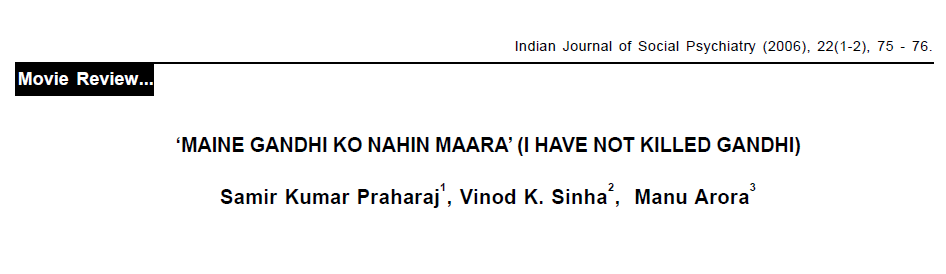 Be the first to review!
55
Time consuming…
Reviews
Systematic Reviews
Original studies
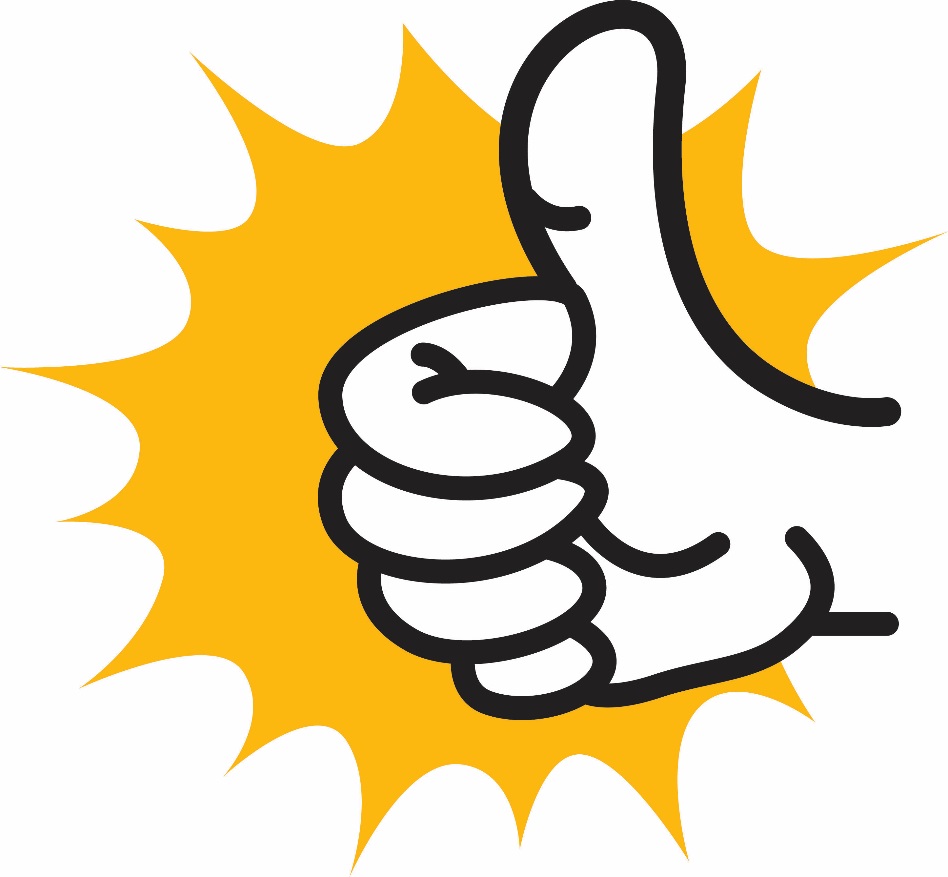 56
Understand the Editors
Keep in touch
Acknowledge everything immediately
Respond promptly with requests for revision, corrections
Assist with administration
Keep to deadlines
Complete all documentation fully and promptly
Supply the finished paper precisely to specification
Don’t amend proofs, other than production errors
57
Understand the Reviewers
Edit according to journal style
Type of article, Word limit, Subheadings
References
Spelling and grammar
Rebuttal to comments
Thank their efforts
Point by point
Highlight changes in text/ Tracker function
58
Understand the Reviewers
Follow guidelines
CONSORT (Consolidated Standards of Reporting Trials)
SPIRIT (Standard Protocol Items: Recommendations for Interventional Trials)
STROBE (STrengthening the Reporting of OBservational studies in Epidemiology)
PRISMA (Preferred Reporting Items for Systematic Reviews and Meta-Analyses)
STARD (Standards for Reporting of Diagnostic Accuracy)
COREQ  (Consolidated criteria for reporting qualitative research)
ENTREQ (Enhancing transparency in reporting the synthesis of qualitative research)
CARE (Consensus-based Clinical Case Reporting)
SAMPL (Statistical Analyses and Methods in the Published Literature)
59
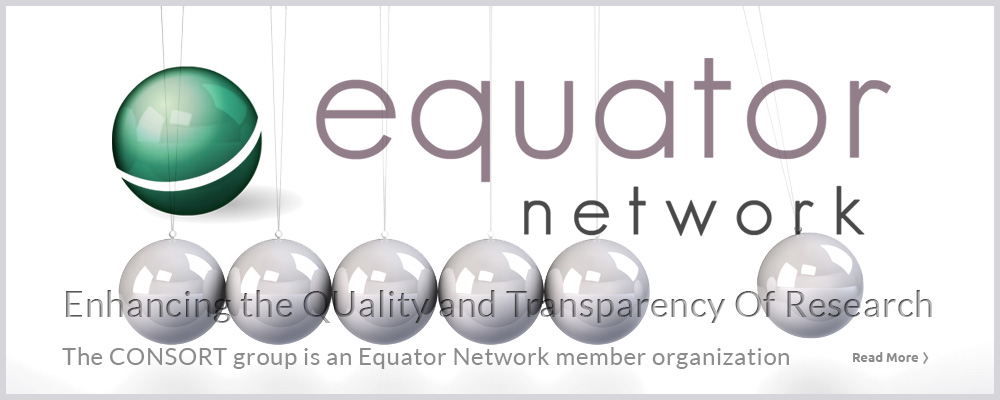 60
Suggestions for reviewers
Don’t give
friends/colleagues names
wrong information

Authors who have worked in the area
Check from your reference list
Contact information (e-mail)
Reason for choosing
61
Understand the Readers
Introduction
short, to the point
Include recent studies (MA>RCT>Other)
Methods
Explain in sufficient detail
Results
Figures/Tables as necessary
Discussion
Build new hypotheses
62
Summary
Prepare manuscript well before you submit
Show to friend/colleague/seniors
English language editing
Submit to relevant journal with high IF
Do not get disheartened with rejection
Make use of reviewer’s comments
Resubmit to a journal with lower IF
Repeat the cycle!
63
Practical Tips
Write, Write, Write…



…as that is the only way to improve!
64
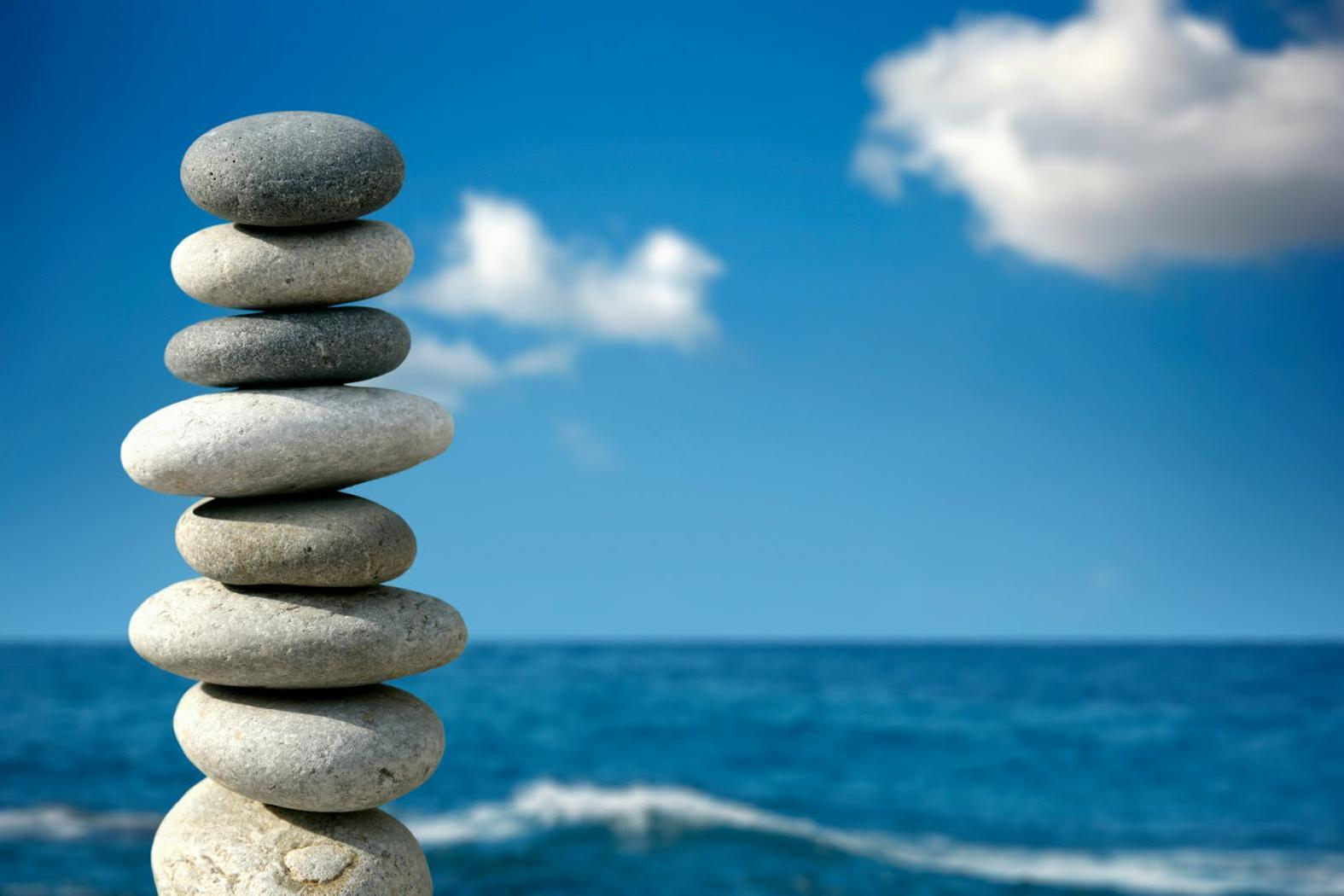 Any Questions…
samirpsyche@yahoo.co.in
65